Foucault:„Neptejte se, kdo jsem, a nechtějte po mně, abych zůstával stejný“.
Jakub Čapek26. 3. 2018
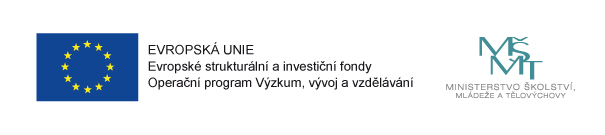 Literatura
M. Foucault, Archeologie vědění, Praha 2002 (L’archéologie du savoir, 1969)
M. Foucault, Zrození biopolitiky, Praha 2009 (La naissance de la biopolitique, 2004)
M. Foucault, Řád diskursu (L’ordre du discours, 1970), in: Diskurs, autor, genealogie, Praha 1994
M. Foucault, Subjekt a moc, in: Dreyfus/Rabinow, Michel Foucault, str. 312-336.
Dreyfus/Rabinow, Michel Foucault. Za hranicemi strukturalismu a hermeneutiky, Praha 2010.
M. Frank, Co je neostrukturalismus?, Praha 2000.
V. Descombes, Stejné a jiné. Čtyřicetpět let francouzské filosofie (1933-1978). Praha 1995.
Osobní identita: pojmy a otázky
Pojmy
numerická identita (totožnost) – kontinuita existence
kvalitativní identita (podobnost) – shoda v (některých) vlastnostech

Otázka „Kdo je to?“ (Musil, Muž bez vl., II/122: prohlížení staré fotografie)
reidentifikace (rozpoznání téhož jedince v různých okamžicích)
charakterizace (poznání charakteristických rysů jedince)
Kam patří Foucault?
„Neptejte se, kdo jsem, a nechtějte po mně, abych zůstával stejný: to je morálka občanů; nutí nás mít v pořádku doklady.“ („Ne me demandez pas qui je suis et ne me dites pas de rester le même : c'est une morale d'état civil ; elle régit nos papiers.“)
Osobní identita: odmítnutí otázky
Umírněné odmítnutí
identita (kontinuita existence) není nijak specifická pro osoby
osoby se kromě numerické identity vyznačují schopností vztahovat se ke své existenci (např. rozhodovat), a právě to z nich činí osoby
proto je určíme lépe pojmy jako „starost“ (Sorge), „zájem o sebe“ (concernment) či „bytí sebou“ (Selbstsein)
Důraz na identitu osoby může zastřít tento specificky „osobní“ charakter existování (Kierkegaard, Heidegger, Sartre).
Radikální odmítnutí
jak otázka po numerické identitě, tak otázka po „bytí sebou“ má normativní pozadí
Foucault: je to jeden z projevů moci diskursu („diskursivní policie“)
Podmínky k udělení atestu:
test zadaný 23. 4. 2018 a odevzdaný nejpozději 7. 5. 2018
 studenti odpoví v rozsahu 4ns na 2 otázky, které budou vycházet z výkladů a textů probraných v rámci přednášky.
 Pokud student neodevzdá test k předepsanému datu (23. 4. 2018), nebude mu udělen zápočet. Na testy zaslané v pozdějším termínu nebude brán zřetel.

Identita osob napříč časem
„podmínka k“ (zde jednostranně stanovené pravidlo)
„atest“ (lze splnit/nesplnit, „normy“ pro práci, která je přijatelná)
Foucault: určitá „diskursivní praktika“
Co znamená „diskurs“?
(podle účastníků kurzu „Filosofický problém osobní identity“)

Pojednání o určitém tématu (i monologické, psané)
Rozprava o vymezeném tématu
Rozprava, nakolik je uspořádaná (i normativně)
[Speaker Notes: Poznámka – tiskne se?]
1. Pojednání o určitém tématu (i monologické)
„přednáška, výklad nebo pojednání na nějaké téma“
2. Rozprava o vymezeném tématu
„diskuse (rozprava) nad nějakým tématem”, „veřejný dialog týkající se určitého jevu”
„řeč, probírání, zkoumání, nebo zamyšlení nad nějakou věci. Diskutování podle mě patří k dialogu, a diskurs je spíše projev“
„inteligentní výměna názorů v rámci určité problematiky zahrnující malý přehled daného tématu. “
„strukturovaná diskuse na určité téma“
„souhrn možných "promluv" vázaných k nějakému tématu.“
[Speaker Notes: Poznámka – tiskne se?]
3. Rozprava, nakolik je uspořádaná (i normativně)
„nějaký vhodný rámec témat sloužící k debatě.“
„určitý určující (nejhlasitější) směr nebo určité určující téma v dané oblasti v daný čas, které může být negativní i pozitivní a určuje způsob rozpravy.“
„vše, co je ve společnosti komunikováno… hlavní roli v šíření takového sdělení hrají především média a nějaké výrazné skupiny či jedinci ve společnosti (ve smyslu političtí vůdci, kulturní ikony, lidé s určitým politickým, ekonomickým vlivem apod.), od kterých jej přejímá i "zbytek" veřejnosti, který se následně rovněž stává nositelem, jenž toto sdělení reprodukuje dále.“
„syntax našeho přemýšlení a našich slov,… paradigma jako kaleidoskop, který diskurz určuje a limituje“
„směr, kterým se ubírají myšlenky a zkoumání určité skupiny lidí. Spojuji si s ním myšlenkový proud, který nutně nemusí být hlavním pro danou dobu“
„diskurzivní analýza, tedy poznání člověka pomocí předpokladu, že intrapersonální komunikace nese určitý význam, z něhož lze odvodit chápaní a tvorbu subjektivní reality tohoto jedince.“
„způsob, jakým pracujeme s pojmy a symboly popisujícími reálný svět. Nebo možná ještě přesněji jde o důvody, které nás ke konkrétnímu způsobu jejich užití nutí. Je to zároveň interpretace a zároveň utváření reality skrze specifickou volbu slov, obrazů, symbolů atd.“
[Speaker Notes: Poznámka – tiskne se?]
Co znamená „diskurs“? Le Petit Robert
Proslov (běžné) – slavnostní, zahajovací atd.
Písemné pojednání na určité téma (Desc. – „Rozprava o metodě“)
Mluvená řeč
v protikladu k řeči psané
v protikladu k „jazyku“ jako systému znaků (promluva)
Diskursivní myšlení = myšlení založené zřetelně (řečově, diskursivně) formulovaných krocích; protiklad: intuitivní myšlení
Soudobé příručky franc. psaní
diskurs je někomu adresovaná řeč, rozlišujeme d. (1.) narativní, (2.) deskriptivní, (3.) explikativní, (4.) argumentativní
[Speaker Notes: Poznámka – tiskne se?]
Foucault
navazuje na běžný úzus: d. jako nějak učleněná řeč, soubor vět, který vykazuje nějaký princip uspořádaní.
Foucault: tím, co je v diskursu „pořádáno“, jsou „výpovědi“ (énoncés)

„Diskurs“ u Foucaulta
uspořádání výpovědí (énoncé), „seriózních řečových aktů“ (Dreyfus/Rabinow)
takové uspořádání, které je nezávislé na svém předmětu (formuje svůj předmět)
a nezávislé na mluvčím, subjektu (ten je účinkem diskursu)
- nezávislost na předmětu:
diskurs je soubor „praktik, které systematicky vytvářejí objekty, o nichž mluví“ (Archeologie, 78n.)
Judith Butler: „gender is performative“
„That the gendered body is performative suggests that it has no ontological status apart from the various acts which constitute its reality. …“ (J. Butler, Gender Trouble, 185n.) „If gender attributes, however, are not expressive but performative, then these attributes effectively constitute the identity they are said to express or reveal.“ (ibid., 192)
Viz též Závažná těla (Praha 2016)
youtube: https://www.youtube.com/watch?v=Bo7o2LYATDc
- nezávislost na subjektu:
subjekt je „rozptýlený“ a „nespojitý“ (Archeologie, 86n.)
Subjekt výpovědi je „určitým prázdným místem, jež může být účinně vyplněno rozmanitými jedinci... Popsat formulaci jakožto výpověď nespočívá v analýze vztahů mezi autorem a tím, co řekl (co chtěl říci či co řekl, aniž by to chtěl říci), nýbrž ve stanovení, jaká je pozice, kterou může a musí zaujmout jakýkoli jednotlivec, aby byl jejím subjektem.“ (Archeologie, 146)
tedy: místo jednoho subjektu může zaujmout více jedinců, a jeden jedinec zaujímá místa více subjektů
Popření identity „subjektu“, „vědomí“:
„nejde o to vztahovat různé modality vypovídání k jednotě nějakého subjektu“ (Archeologie, 86)
jsou-li různé výpovědi „spojeny systémem vztahů, není tento systém nastolen syntetickou aktivitou vědomí identického se sebou samým…, nýbrž specifičností diskursivní praxe.“(tamt.)
klíčová otázka: jak diskurs „spojuje“ výpovědi (není-li jejich jednotícím principem ani to, o čem mluví, ani ten, kdo mluví)? Jaký je pořádající princip diskursu?
M. Frank: diskurs je „systém výpovědí …, který se objevuje v dějinách a který množinu výpovědí, jimž vládne, drží pohromadě konečným množstvím pravidel a  takto brání, aby se rozplynula v nějakém jiném systému výpovědí“ (Co je neostrukturalismus, 167).

Foucault: „není možné mluvit kdykoli o čemkoli“ (Archeologie 72)
jednotícím prvkem diskursu je jeho „řád“
hranice rozum – ne-rozum (Dějiny šílenství)
vymezení vědních oborů (např. Řád diskursu)
neoliberální diskurs o „utváření vzdělanostního kapitálu v průběhu života“, „migrace je investice“ (Zrození biopolitiky, 203, 203)
Diskursivní násilí
Řád diskursu a otázka moci
„Řád diskursu“ (přednáška z roku 1970)
tři systémy vylučování
zákaz (tabu předmětu, rituál okolností, výhradní právo mluvčího)
protiklad rozumu a šílenství
rozlišení na pravdu a nepravdu (le vrai et le faux)
systémy vnitřní kontroly: komentář, autor, disciplína…

„Diskurs je třeba pojímat jako násilí, které působíme věcem, v každém případě jako jistou praxi, kterou jim vnucujeme“ (Řád diskursu, 27)
Foucault a anti-systémová levice
Viz např. rozhovor M. Foucault – N. Chomsky „On Human Nature“
https://www.youtube.com/watch?v=3wfNl2L0Gf8&t=629s
Jedná se o fatalismus?
M. Frank: „Foucault není s to postavit nic proti všudypřítomné moci, kterou sám demaskoval: jeho teorie se mimoděk stává fatalistickou“ (Co je neostrukturalismus, 185); jazyk (diskurs) je prezentován jako „vězení“ (186).
R. Barthes: jazyk je fašistický: „jazyk (...) není ani zpátečnický, ani pokrokový, nýbrž prostě fašistický. Neboť fašismus nezáleží v tom, že zabraňuje něco říci, nýbrž v tom, že nás nutí něco říkat.“ (nástupní přednáška na College de France, 1977).
námitka: z toho, že se jedinec nutně vyjadřuje a rozhoduje v předem daném rámci, neplyne, že je tímto rámcem zcela určen.
Foucault: „Nepopíral jsem … možnost proměny diskursu: jen jsem suverenitě subjektu odňal exkluzivní a nepřetržité právo na ni.“ (Archeologie 312).
Foucault a osobní identita
„Neptejte se, kdo jsem, a nechtějte po mně, abych zůstával stejný: to je morálka občanů; nutí nás mít v pořádku doklady.“ („Ne me demandez pas qui je suis et ne me dites pas de rester le même : c'est une morale d'état civil ; elle régit nos papiers.“)

otázka „Kdo jsem?“ je  požadavkem, aby „zůstal stejný“ (rester le même)
osobní identita je něco, co spravují a vynucují úřady (matrika, policie…)
identita napříč časem – výsledek tlaku anonymní moci, která „vytváří“ jedince s doklady, individuálními životy, zodpovědností atd.; výsledek „produkce subjektivity“
Individualizace a totalizace (Subjekt a moc, 1982, in: Dreyfus/Rabinow, 312nn.)
Individualizace
stát je „matrice individualizace“ a „nová forma „pastýřske moci“
stát se stará o nové podoby „spásy“: zdraví, blahobyt, bezpečí
„být svázán se svou vlastní identitou prostřednictvím vědomí nebo sebepoznání“ (318)
Totalizace
všeprostupující kontrola
„být podřízený někomu jinému skrze kontrolu a závislost“ (318)
Subjekt (subjektivace)
oba významy (být podřízený i být sebou) jsou svázané.
Výhled Foucaultovské kritiky moci
odpor vůči tomu, co „nutí jednotlivce k návratu k sobě a svazuje jej omezujícím způsobem s jeho identitou“ (317)
„Zcela nevyhnutelným filosofickým problémem je bezpochyby problém přítomné doby, toho, co jsme právě v tomto okamžiku.
	Dnes ovšem není hlavním cílem objevovat, nýbrž naopak odmítnout, co jsme. Musíme vynalézt a vytvořit, co bychom mohli být, abychom se vyhnuli tomuto druhu politického „double bind“, který je souběžná individualizace a totalizace moderních mocenských struktur.
	... problém... nespočívá v pokusu osvobodit jednotlivce od státu a od jeho institucí, nýbrž v tom, že my se osvobodíme od státu a od typu individualizace, který je se státem spojen. Musíme prosadit nové formy subjektivity odmítnutím toho druhu individuality, který nám byl ukládán po několik staletí.“ (323)
Problémy
1. Otázka svobody a fatalismu (námitka M. Franka)
2. Dva pojmy subjektu (subjektivity)
- osvobodit se od státu… ale kdo? „My“.
- nové formy subjektivity (a tedy „subjekt“ není jen výtvor individualizace?)
3. Nejasný pojem moci
- nadvláda (domination, subordonation apod.)
- zmocnění (pouvoir)
Otázka: je každá forma moci násilím (přinucováním)?
MF: ano. H. Arendt: ne (esej O násilí)